Возможные варианты внутреннего трекера детектора ВЭПП-6
Л.И.Шехтман
Место встречи и финальный фокус
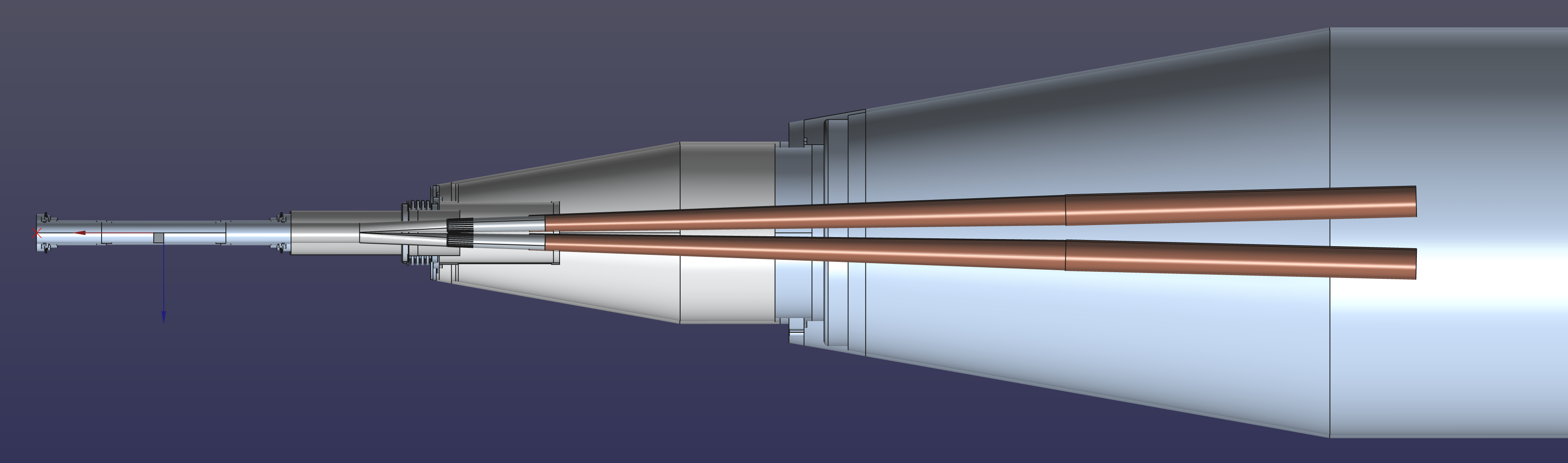 410
25
~250
~200
44
106
~650
~1150
Дрейфовая камера
1100
250
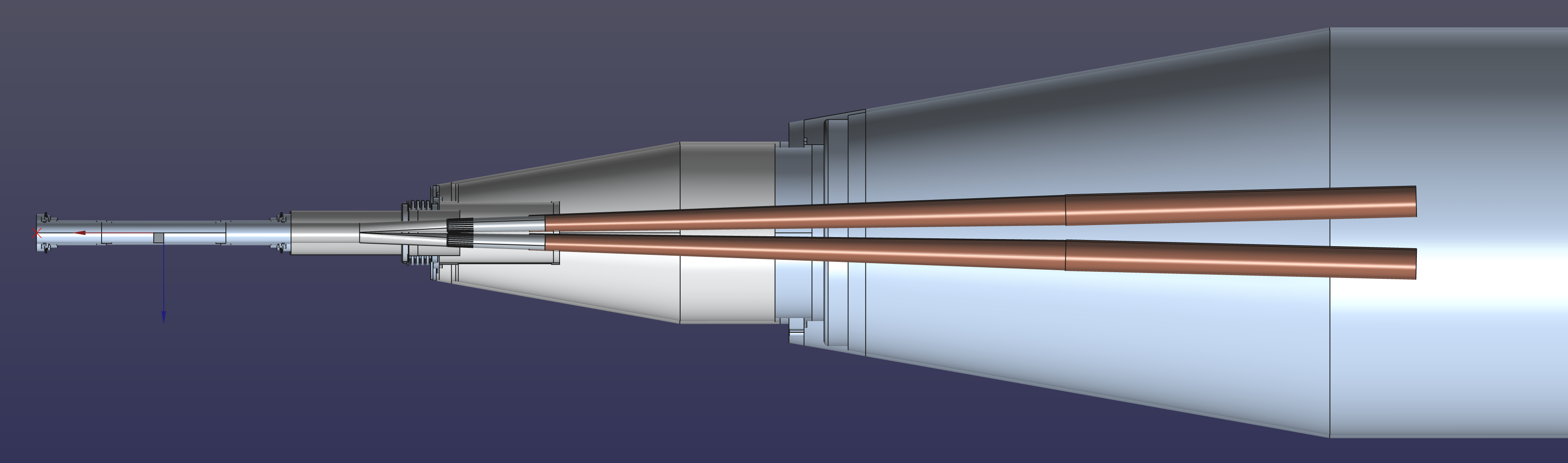 370-410
Дрейфовая камера
Разъемный внутренний трекер
Возможные опции внутреннего трекера:


1. Straw-tubes – малое количество материала (>1%X0), ~10 отрезков трека с разрешением ~100 мкм (r-phi), 1-10 мм по z, технология производства доступна

2. Микрополосковый кремниевый трекер (3-4 слоя) -  количество материала ≥1%X0, 3-4 точки с разрешением 10 мкм по r-phi и по z, технология производства доступна (знаем где произвести сенсоры и можем разработать и произвести электронику)

3. MAPs (Monolitic active pixels) 3-4 слоя -  количество материала в 5-6 раз меньше, чем в микрополосковом трекере, 3-4 точки с разрешением лучше 10 мкм по r-phi и z, технология недоступна, надо разрабатывать (возможна коллаборация с USTC?).
Что мы можем?
GINTOS
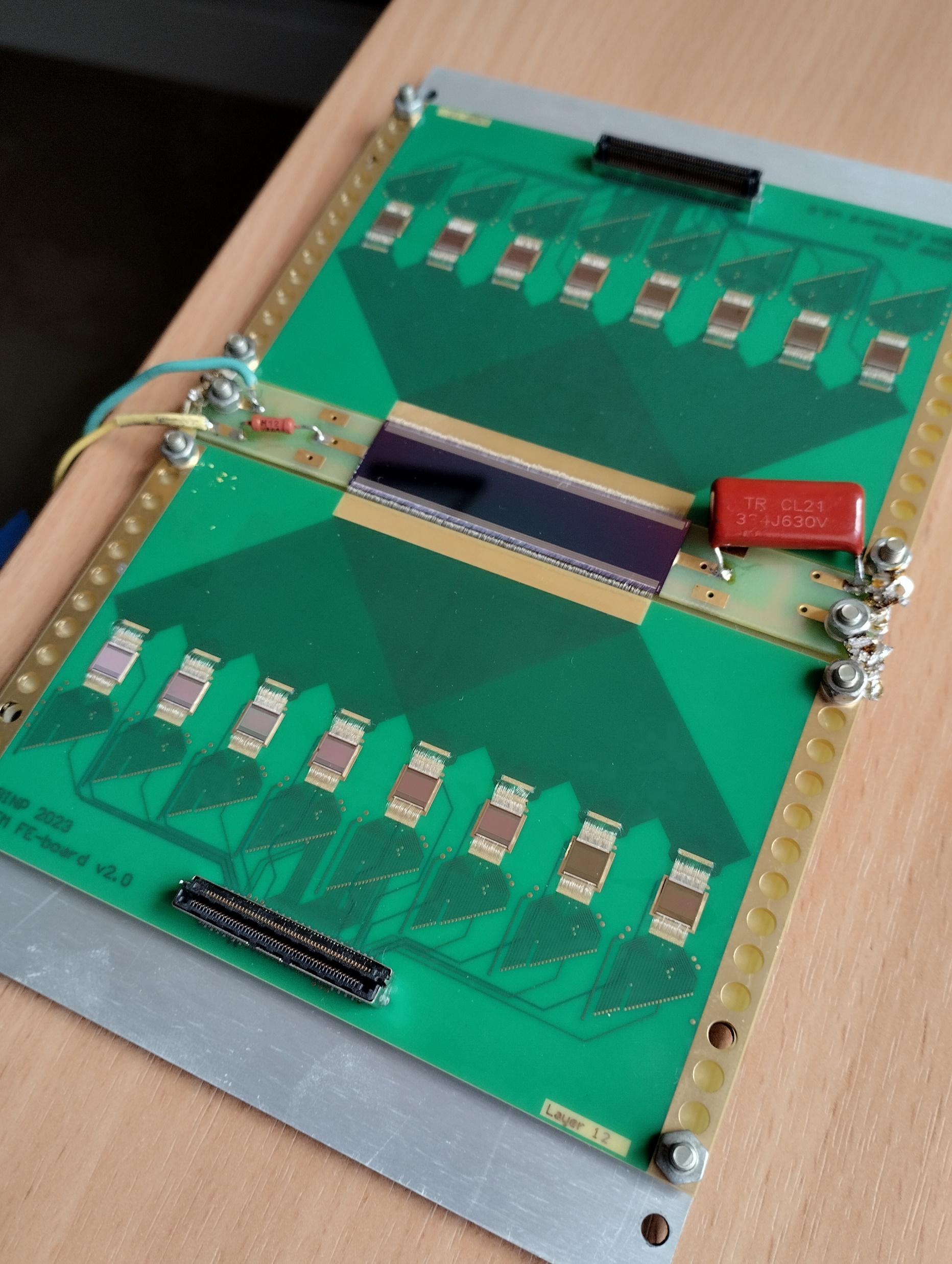 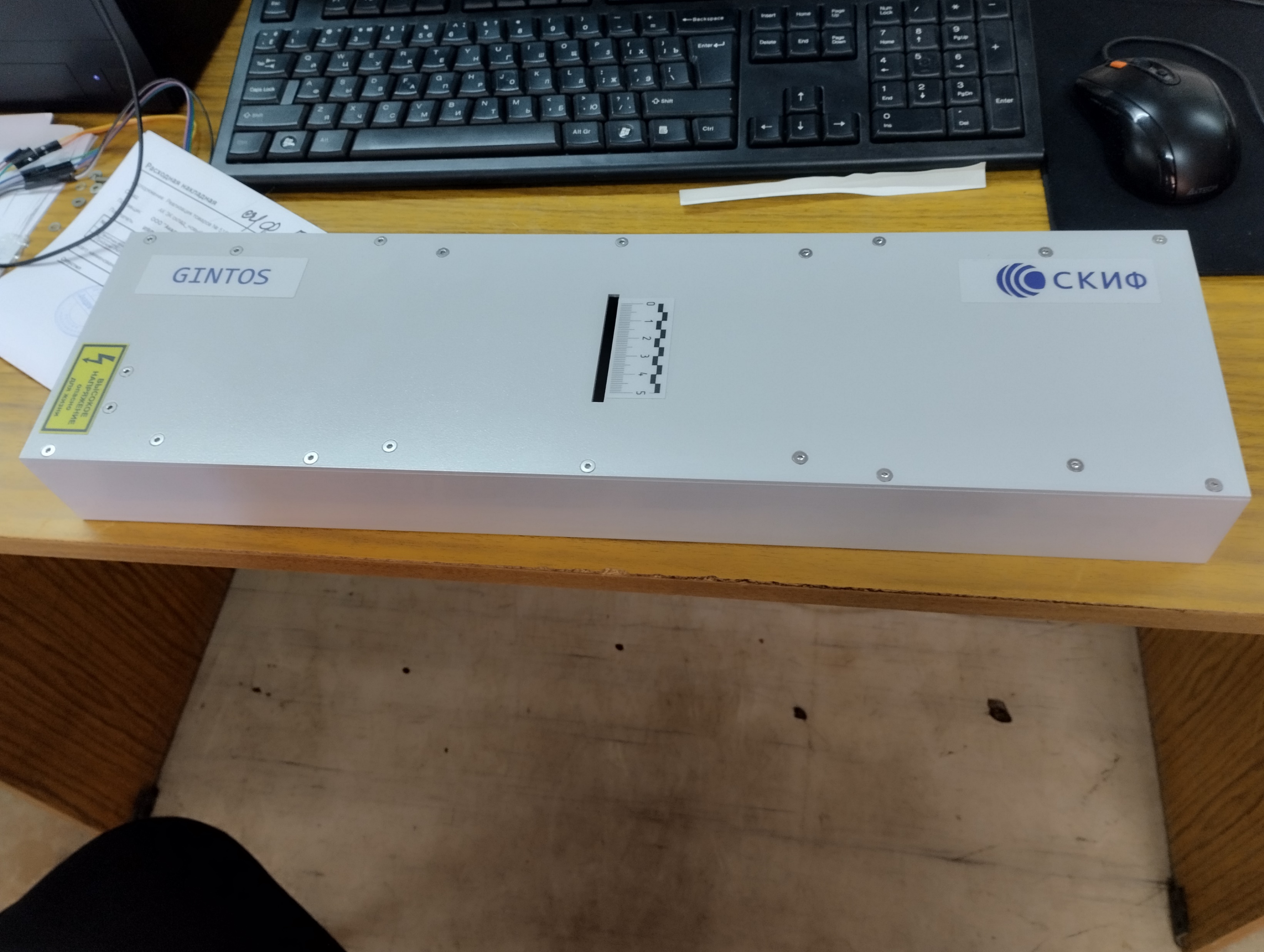 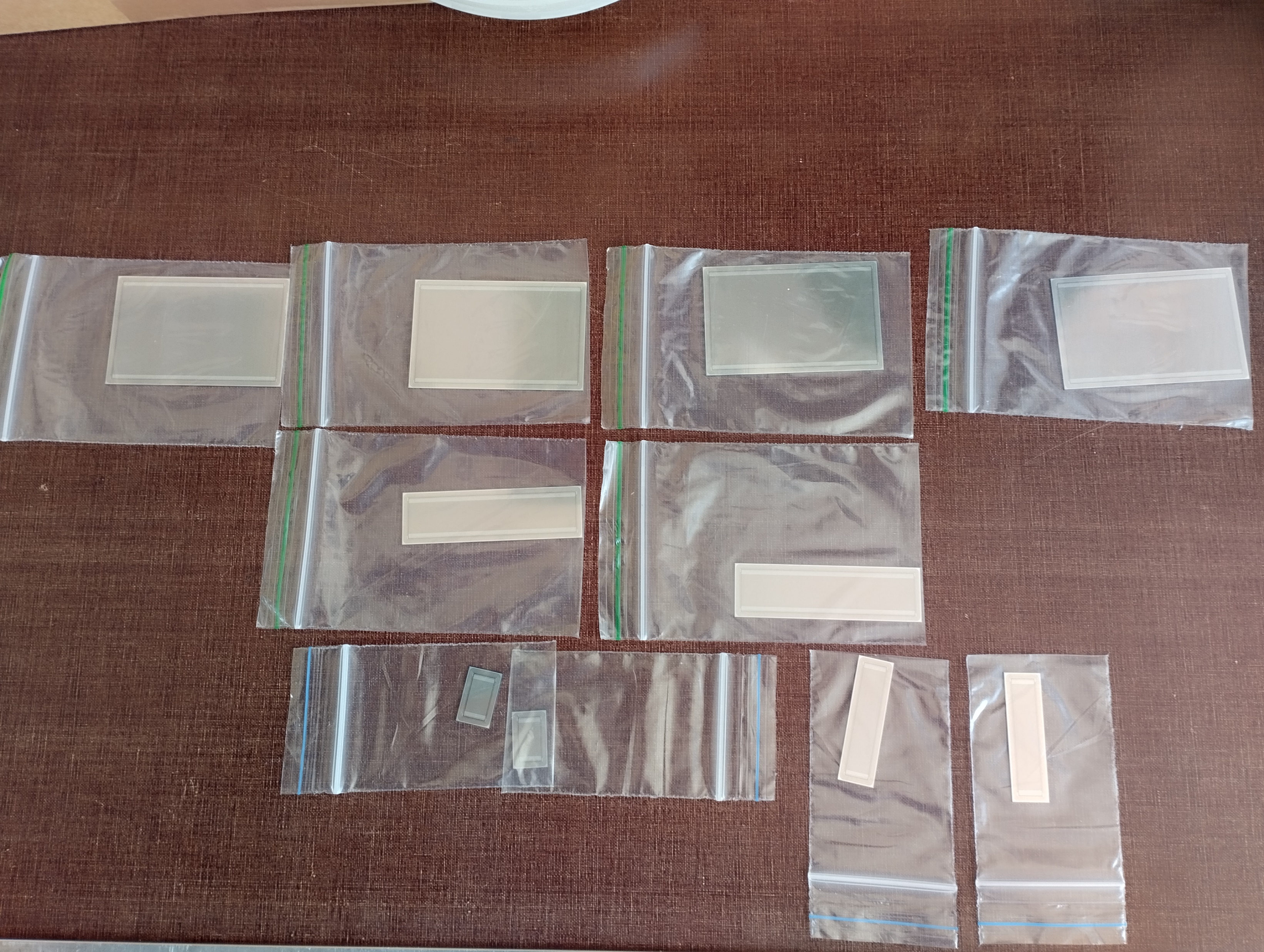 Сенсоры, изготовленные в IHEP, Пекин

Шаг полосок 50 мкм, длина 10 мм, 30 мм

Количество полосок 1024, ~200
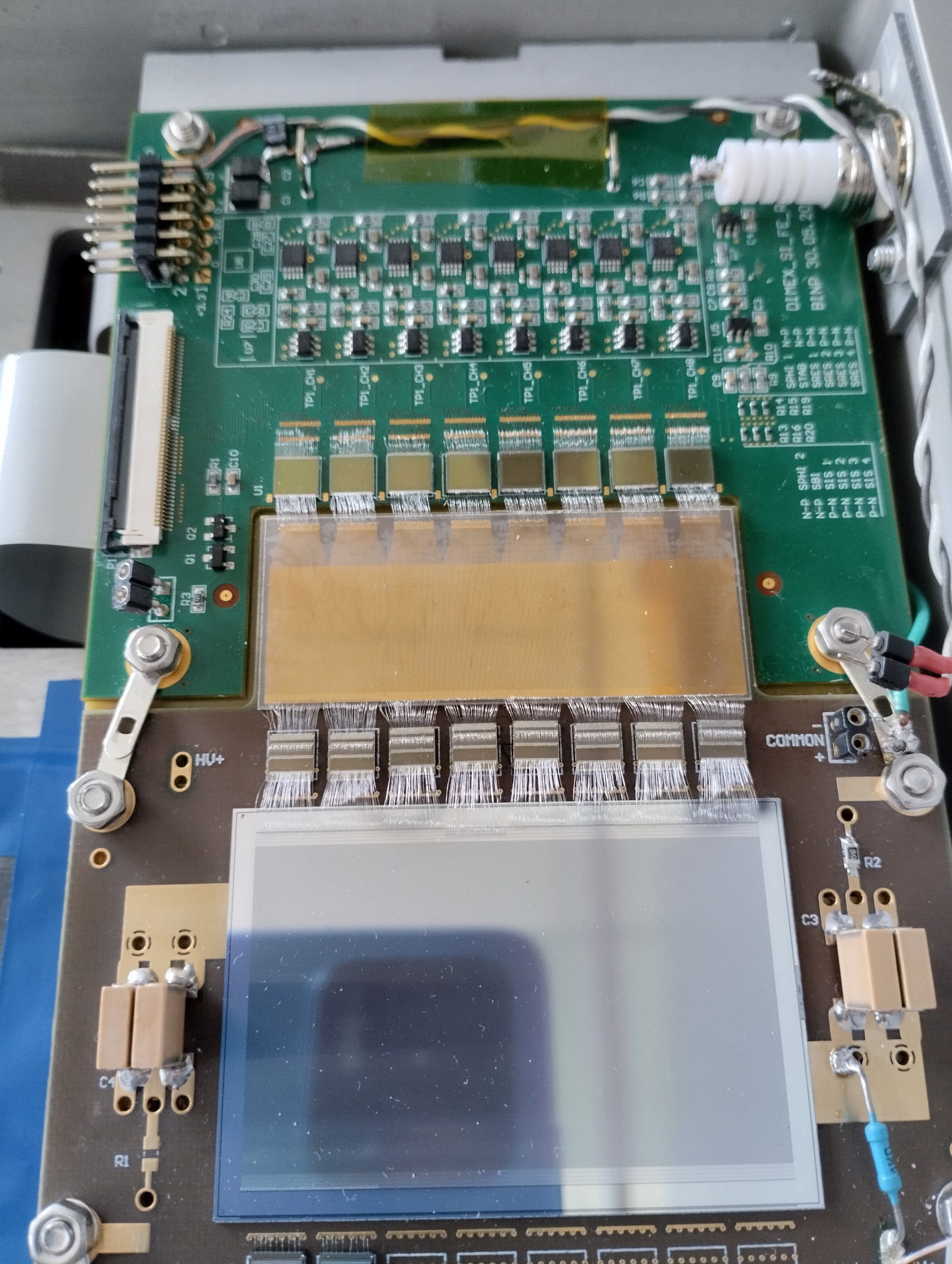 DIMEX-Si
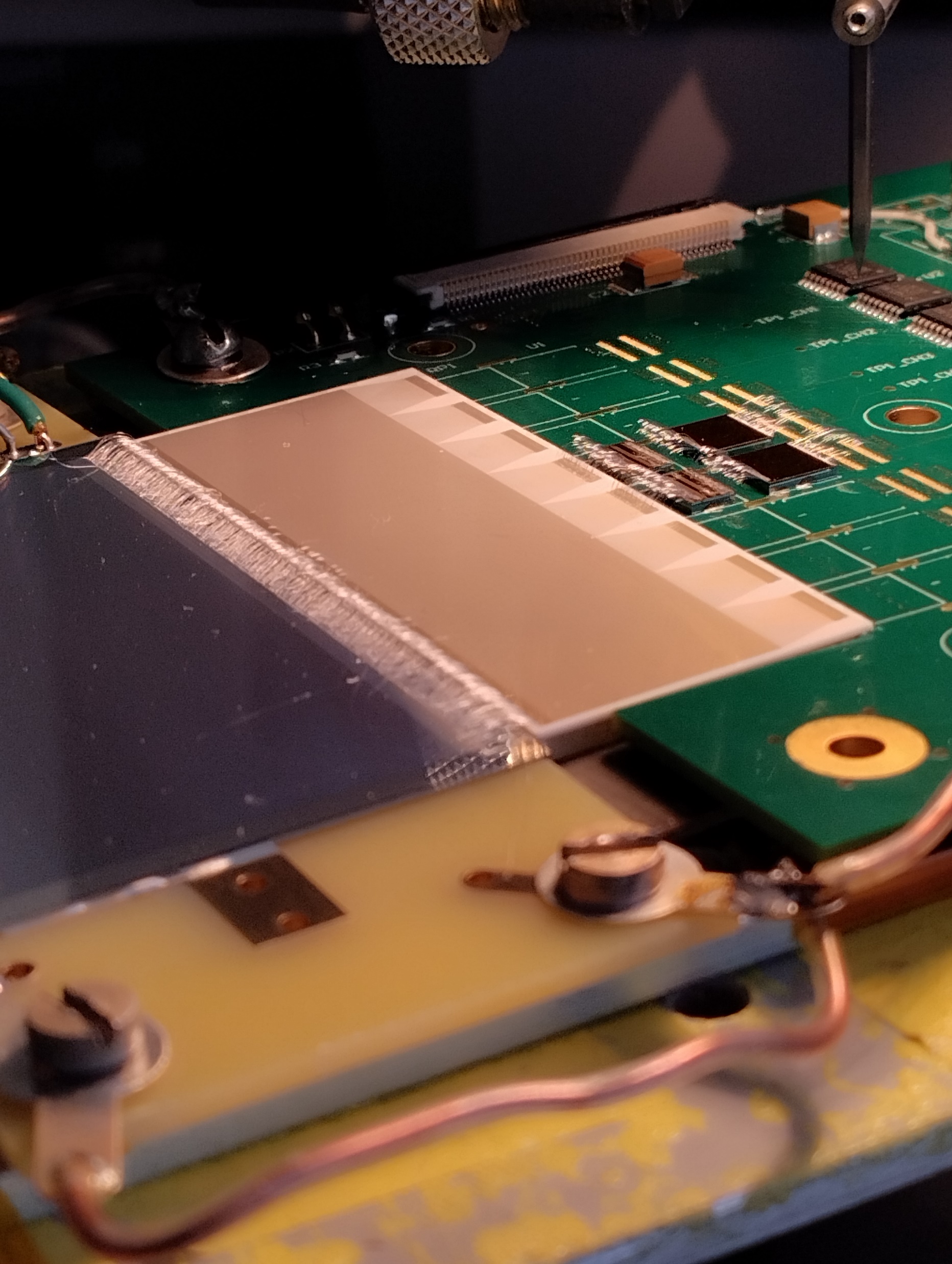 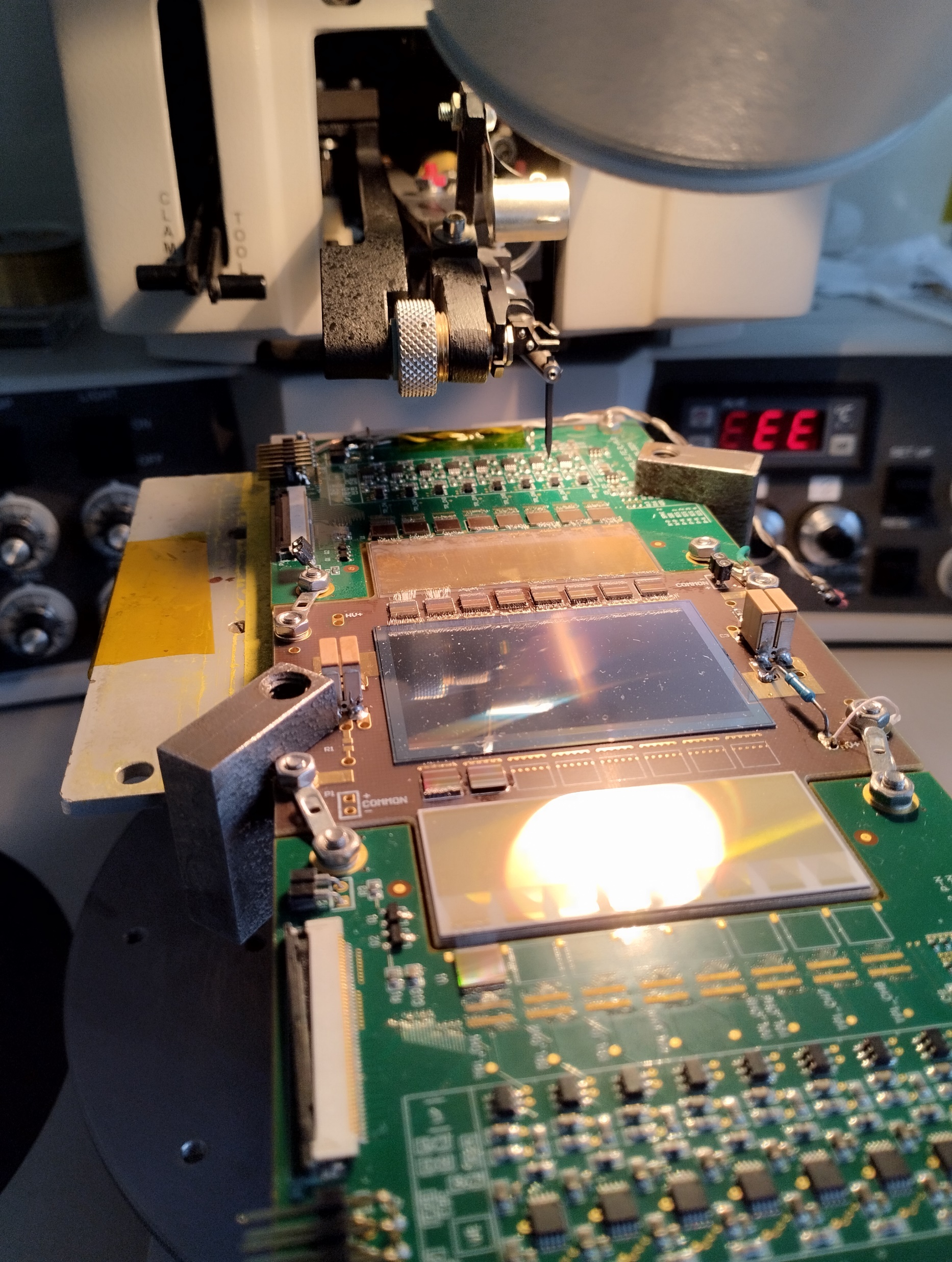 1-я сборка
2-сборка
2 сборка в корпусе
Цены и сроки
Односторонние сенсоры 2 6-дюймовые пластины (8 сенсоров 30х50 мм)  -   50 000 $ -> 6 700 000 руб., 4 мес. (Китай)

50 СИМС 5х5 мм2 СMOS 0.18 um MM   -   25 000 $ -> 4 000 000 руб., 5-6 мес. (Китай)
В качестве СИМС регистрации подойдут модернизированные DMXG64:

Время формирования 600 нс -> 100 нс
ENC    3000e -> 1000 e
Вывод быстрого ИЛИ, если нужен триггер